“Знаешь – говори, не знаешь – слушай!”
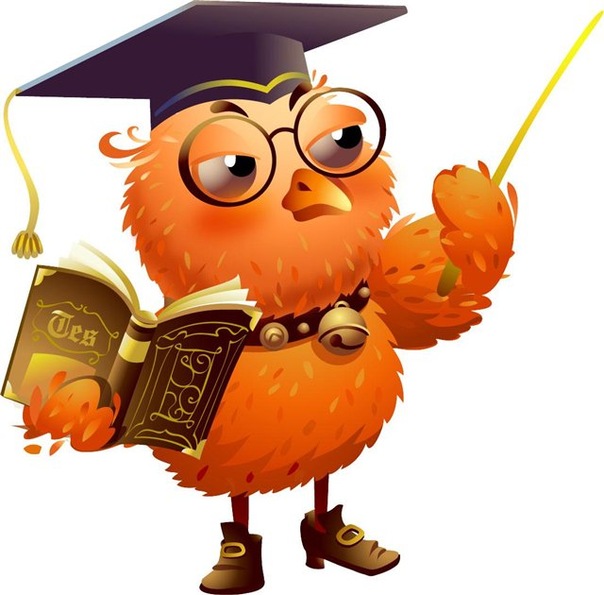 http://www.youtube.com/watch?v=YuyQiBBGxv
капля, волны  
море, облака, 
вид Земли из космоса
Что такое вода?
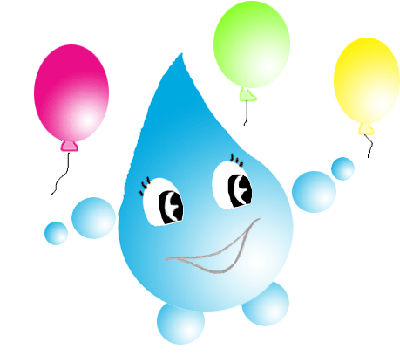 Цель
Узнать всё о воде.
Почему она важна для человека?
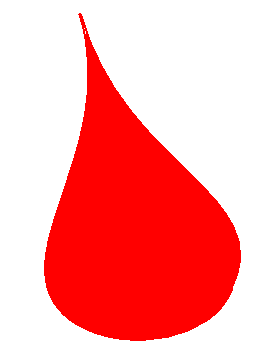 ничего не знаю
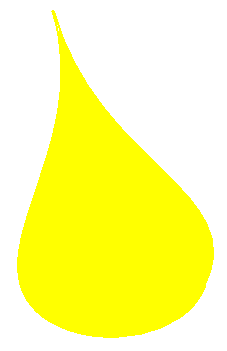 знаю, но не всё
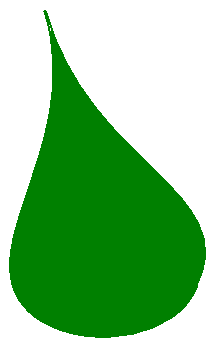 знаю всё
Сегодня на уроке
я научился…
я могу похвалить себя за то, что…
я могу похвалить одноклассников за то, что…
больше всего мне понравилось…
для меня было открытием то, что…